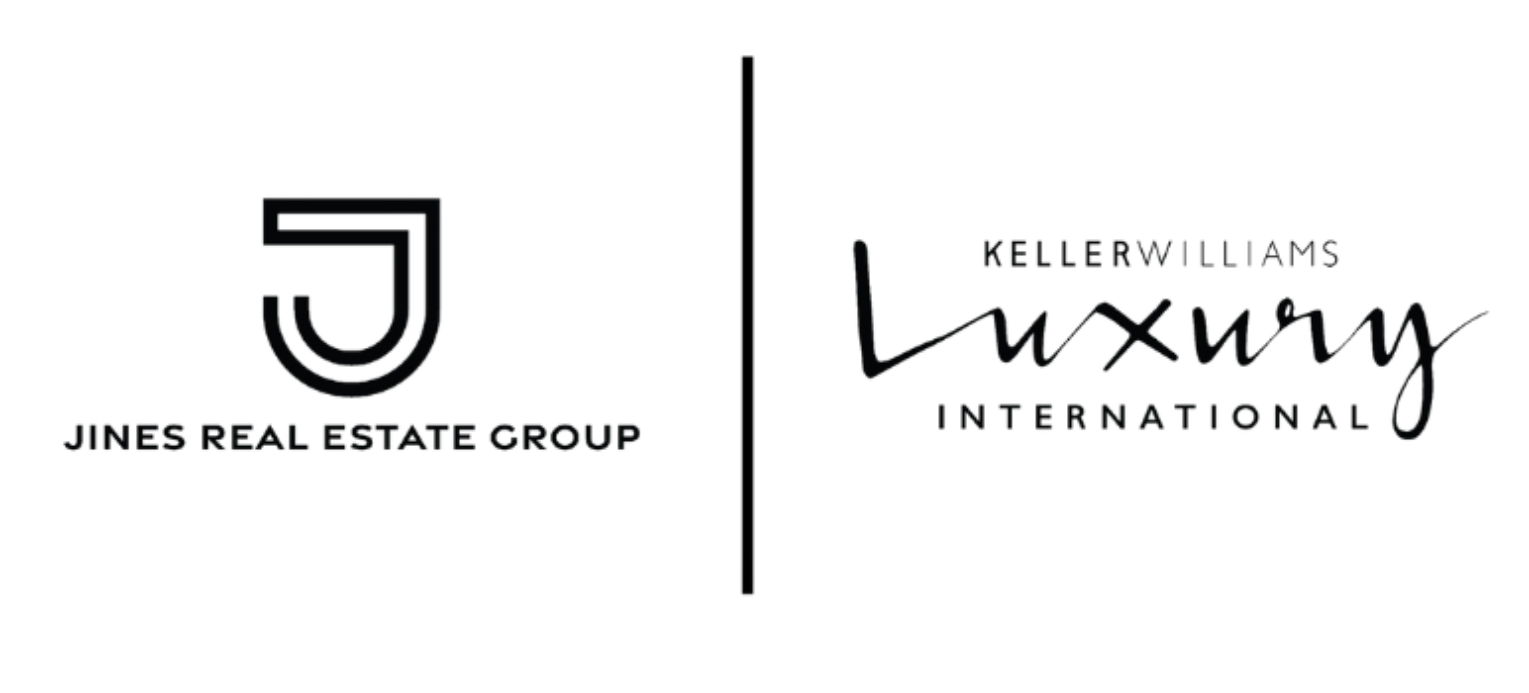 Median Prices for Existing Family Homes
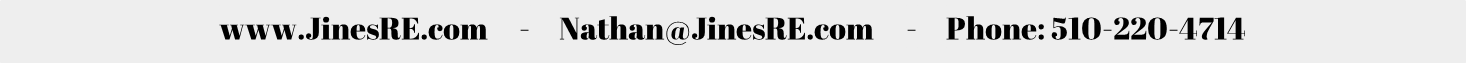 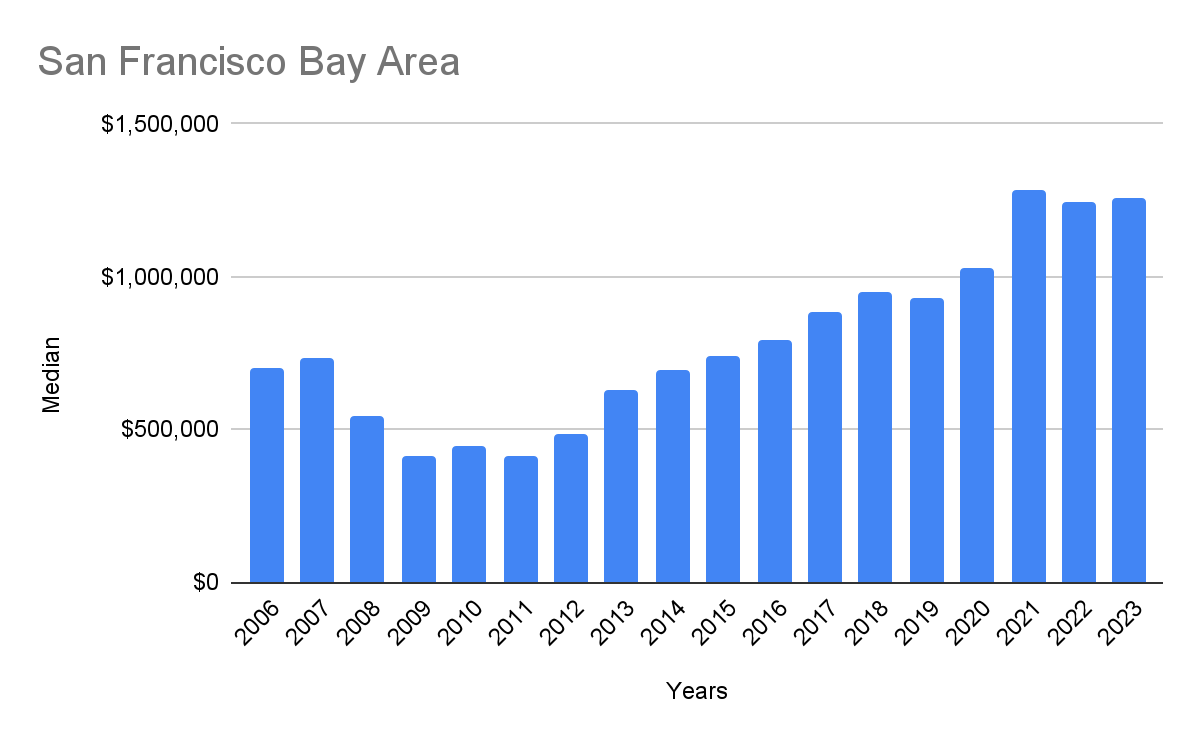 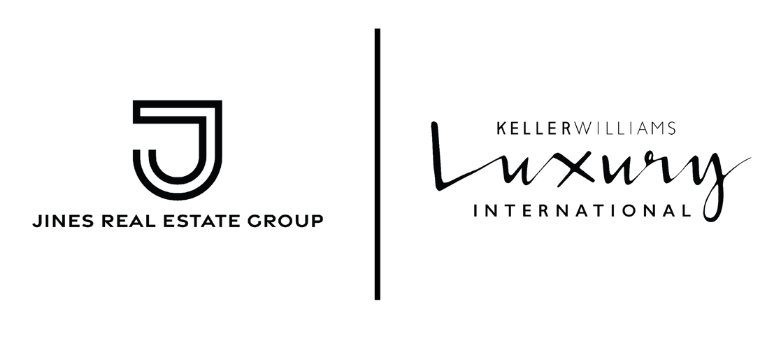 www.JinesRE.com     -     Nathan@JinesRE.com     -     Phone: 510-220-4714
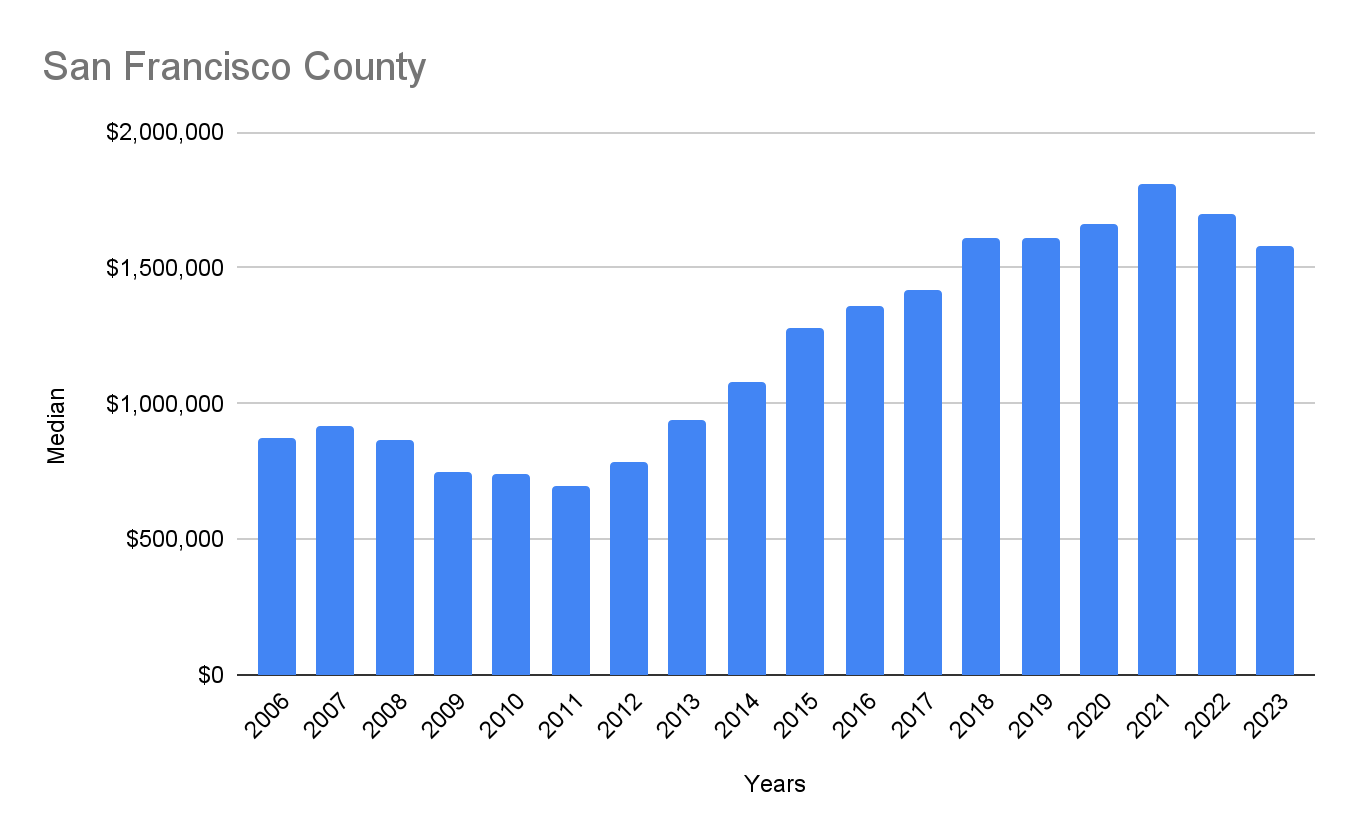 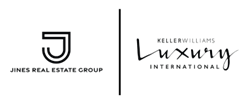 www.JinesRE.com     -     Nathan@JinesRE.com     -     Phone: 510-220-4714
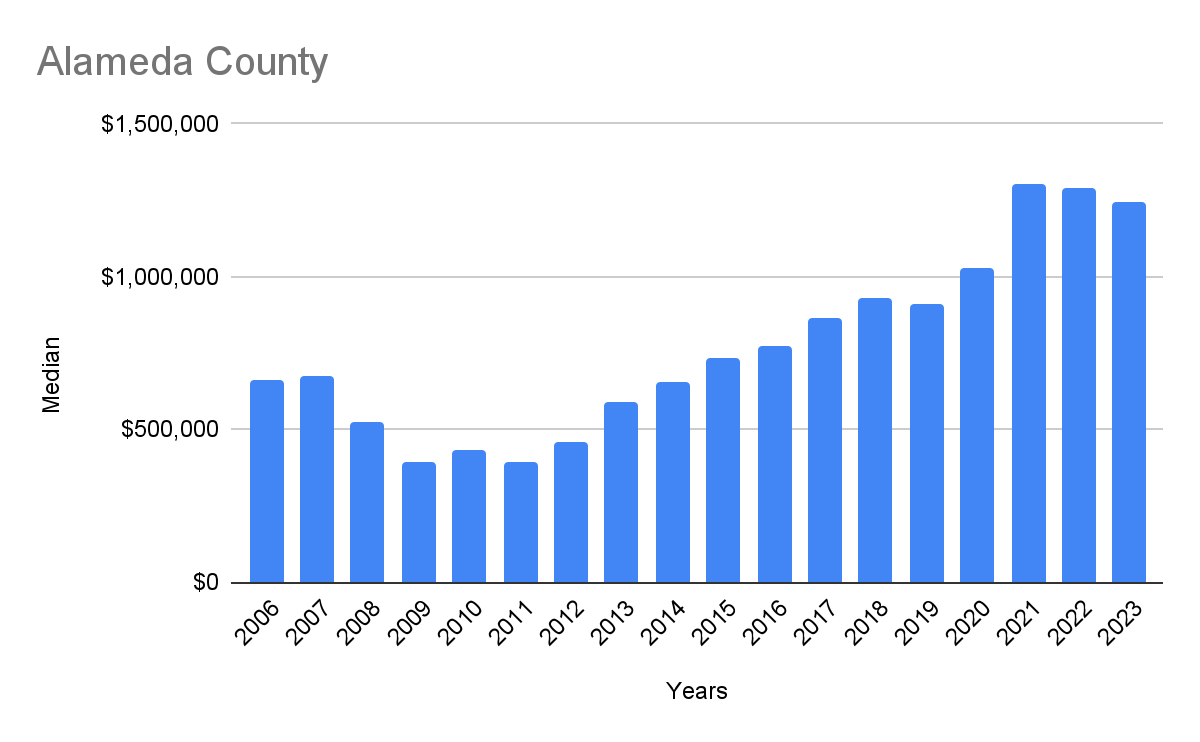 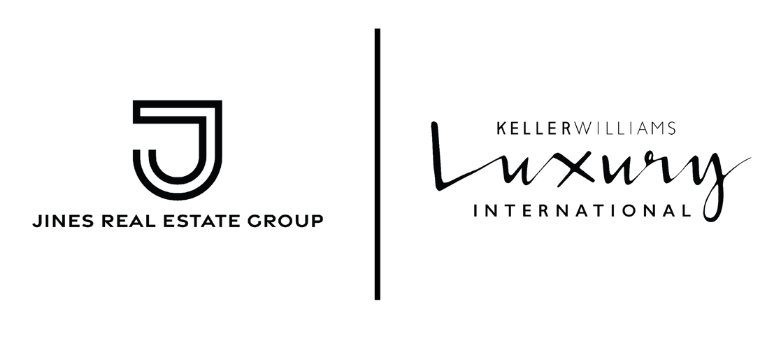 www.JinesRE.com     -     Nathan@JinesRE.com     -     Phone: 510-220-4714
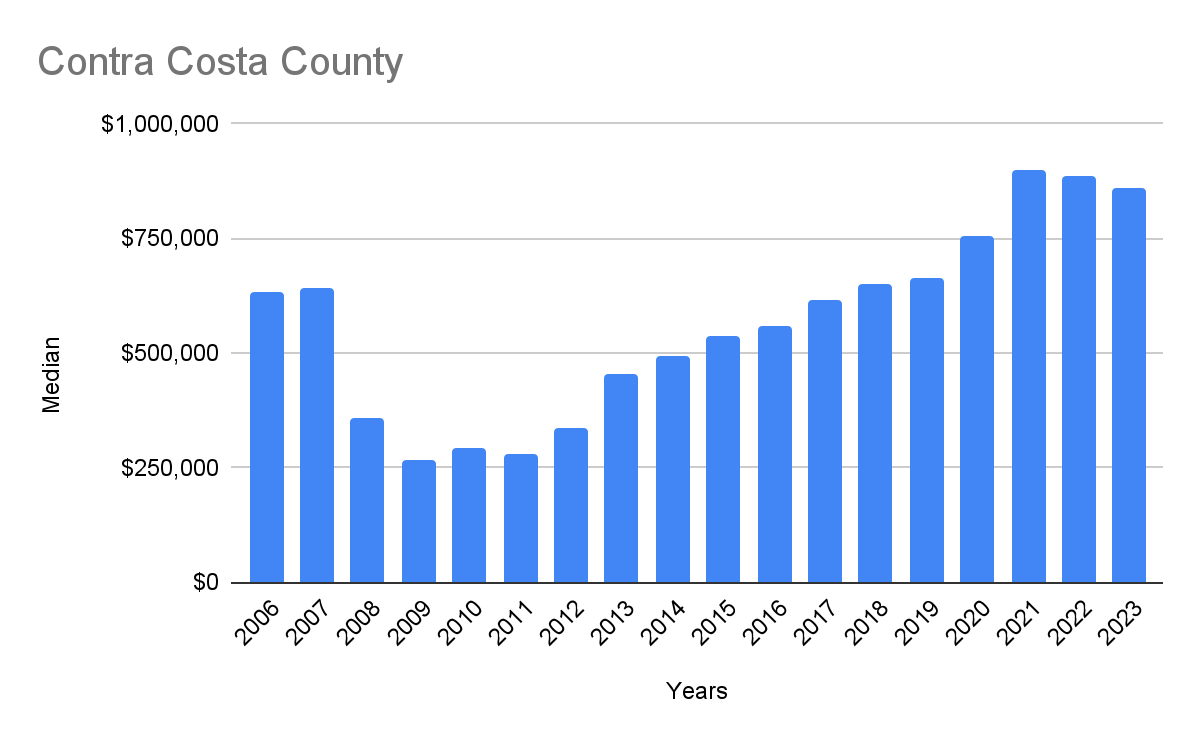 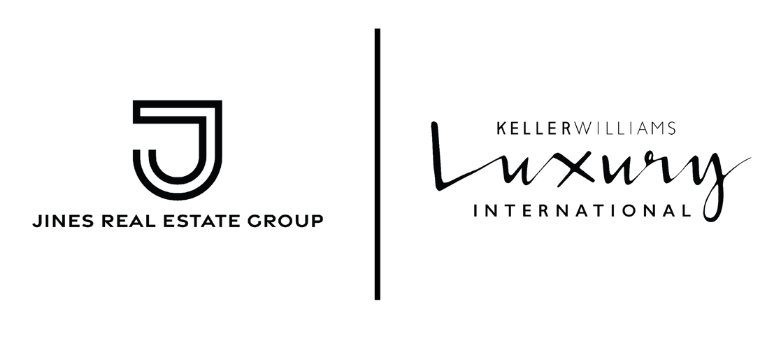 www.JinesRE.com     -     Nathan@JinesRE.com     -     Phone: 510-220-4714
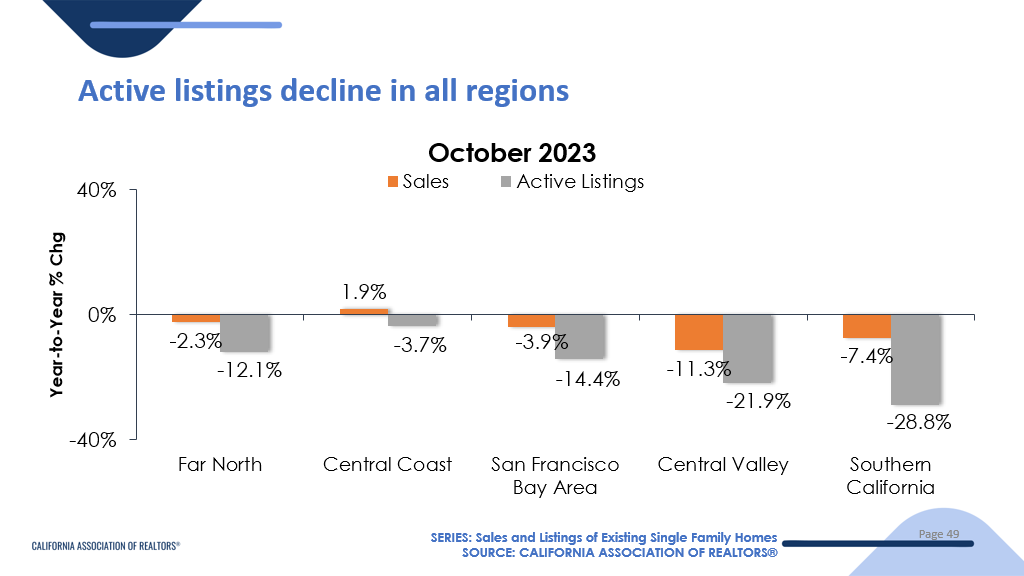 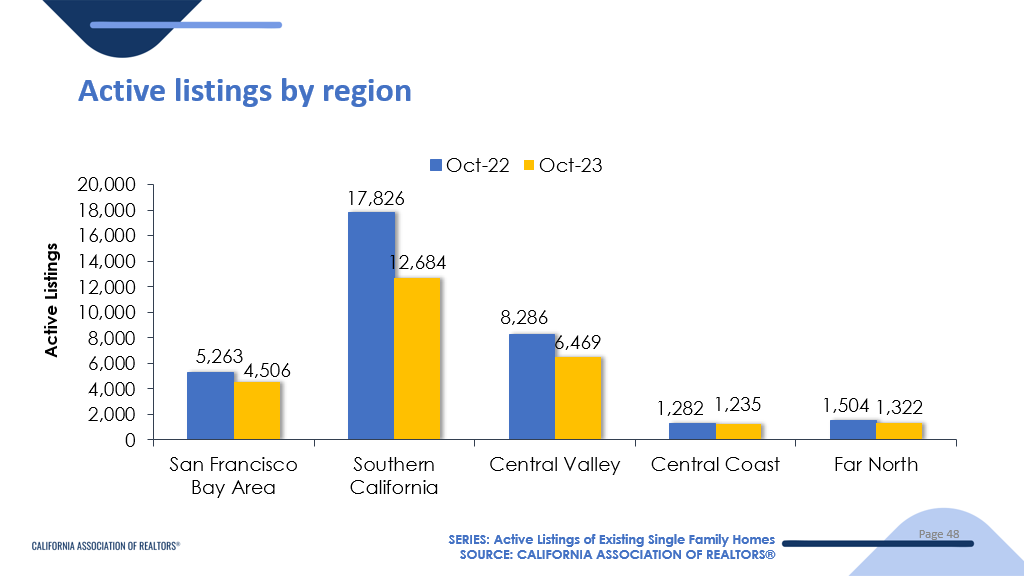 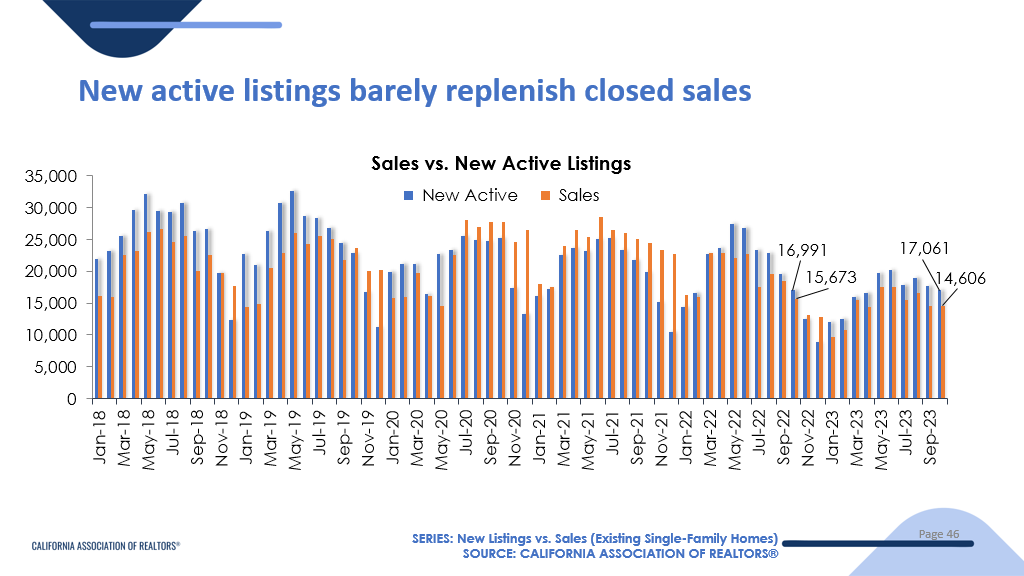 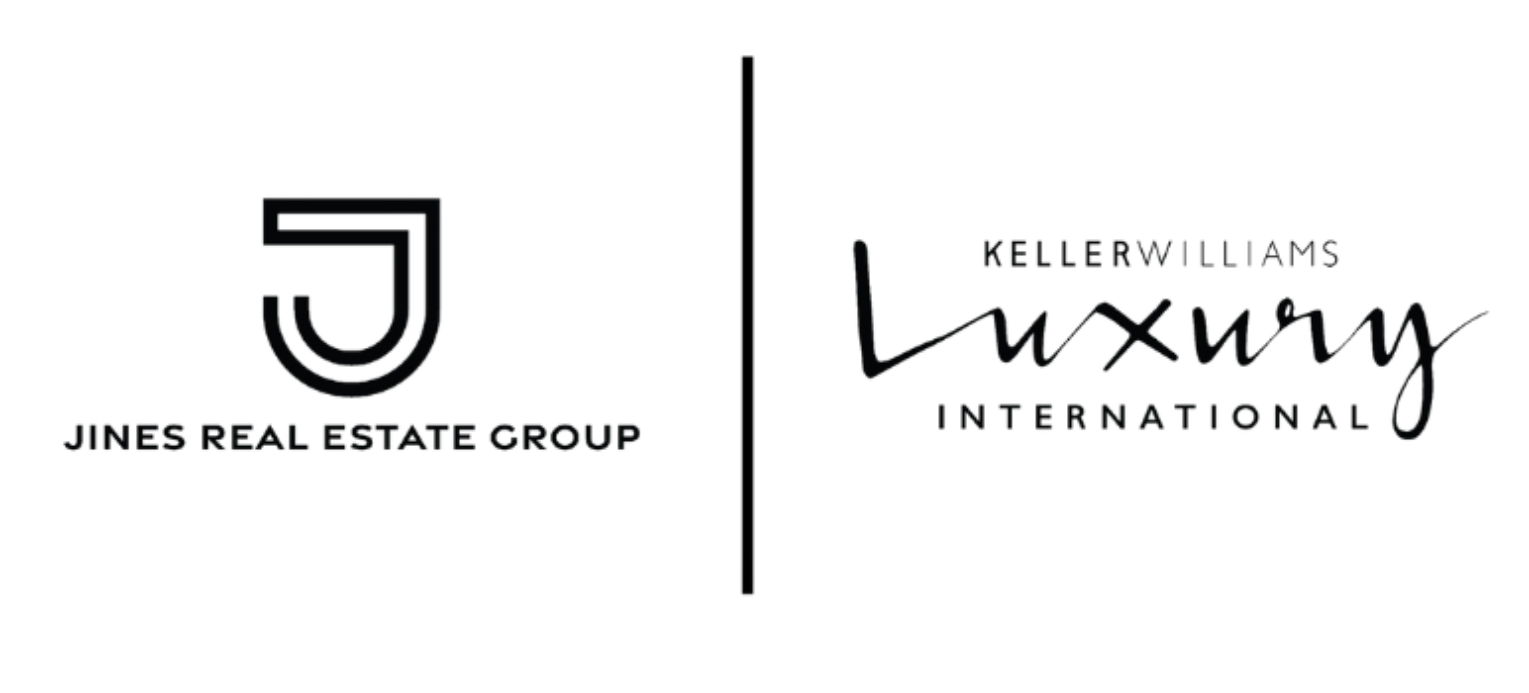 Diablo Valley
www.JinesRE.com     -     Nathan@JinesRE.com     -     Phone: 510-220-4714
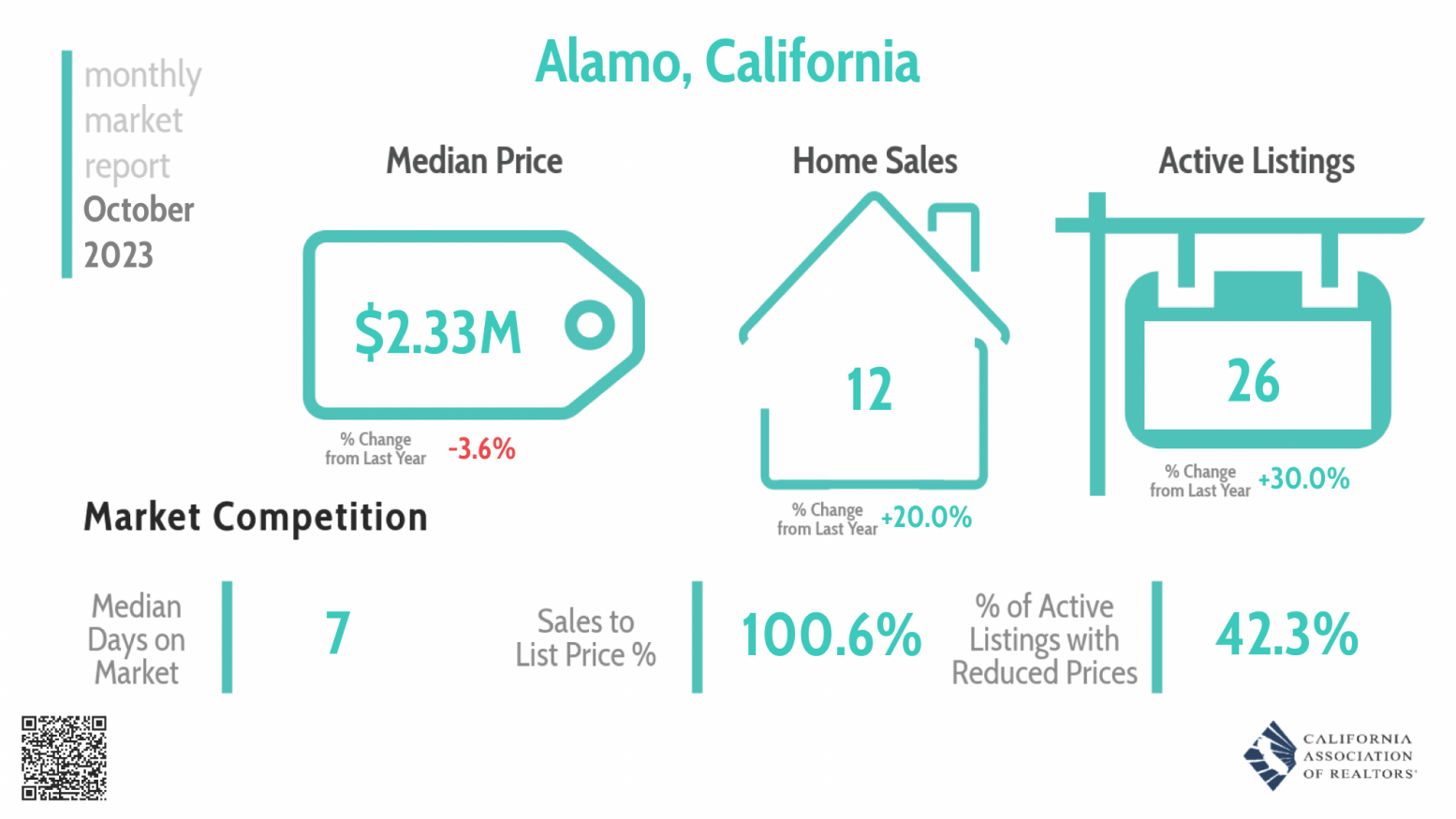 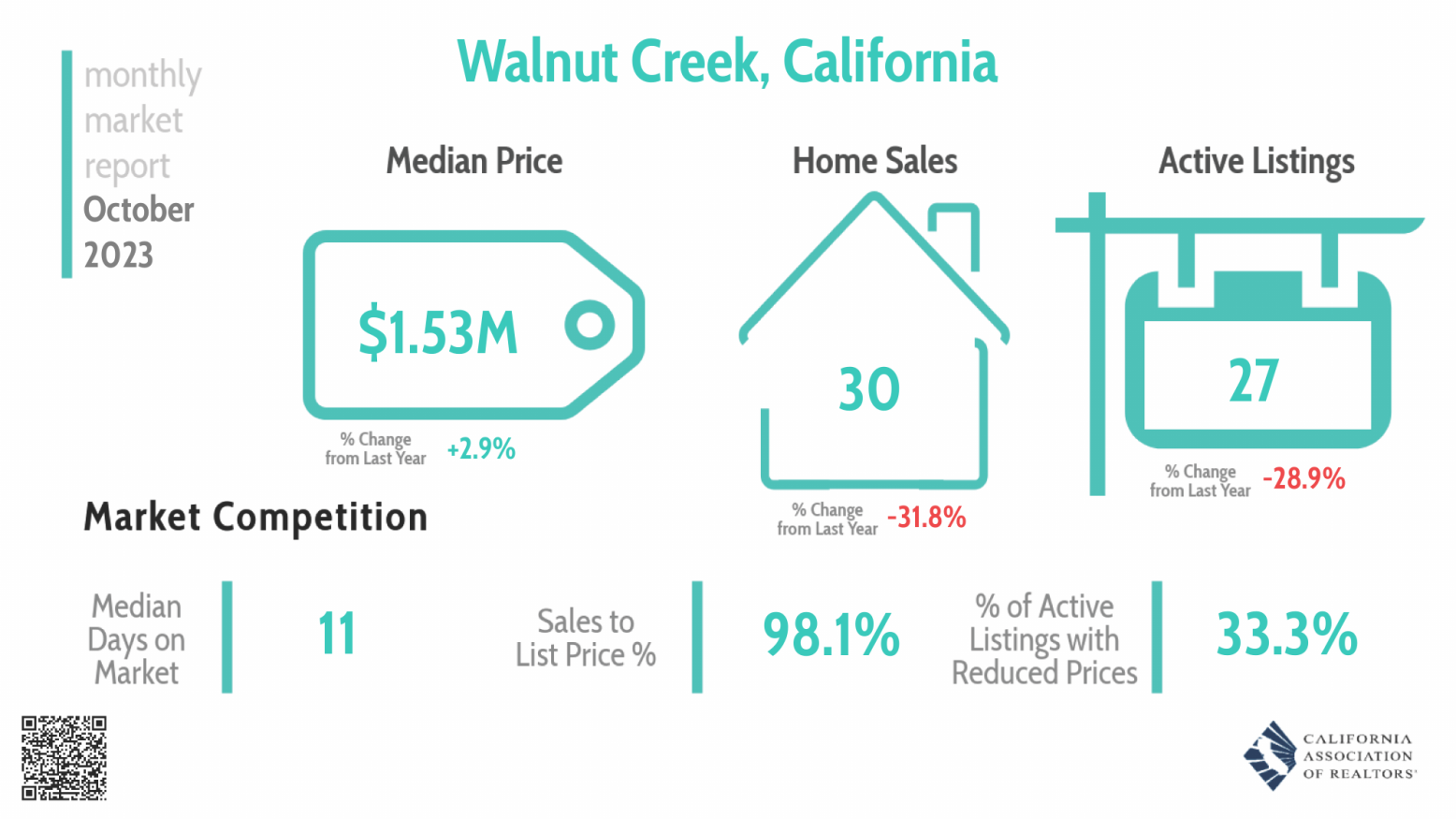 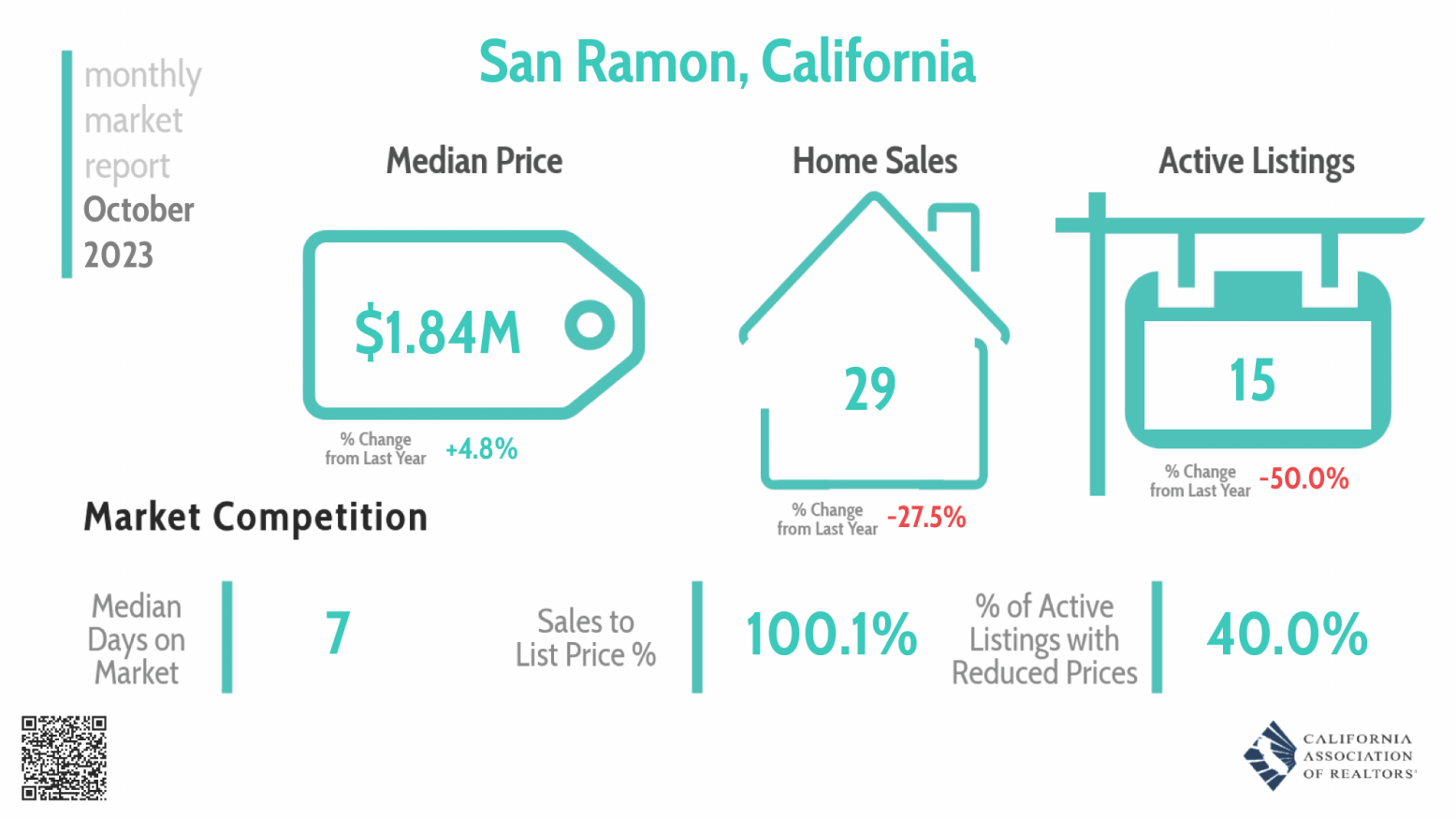 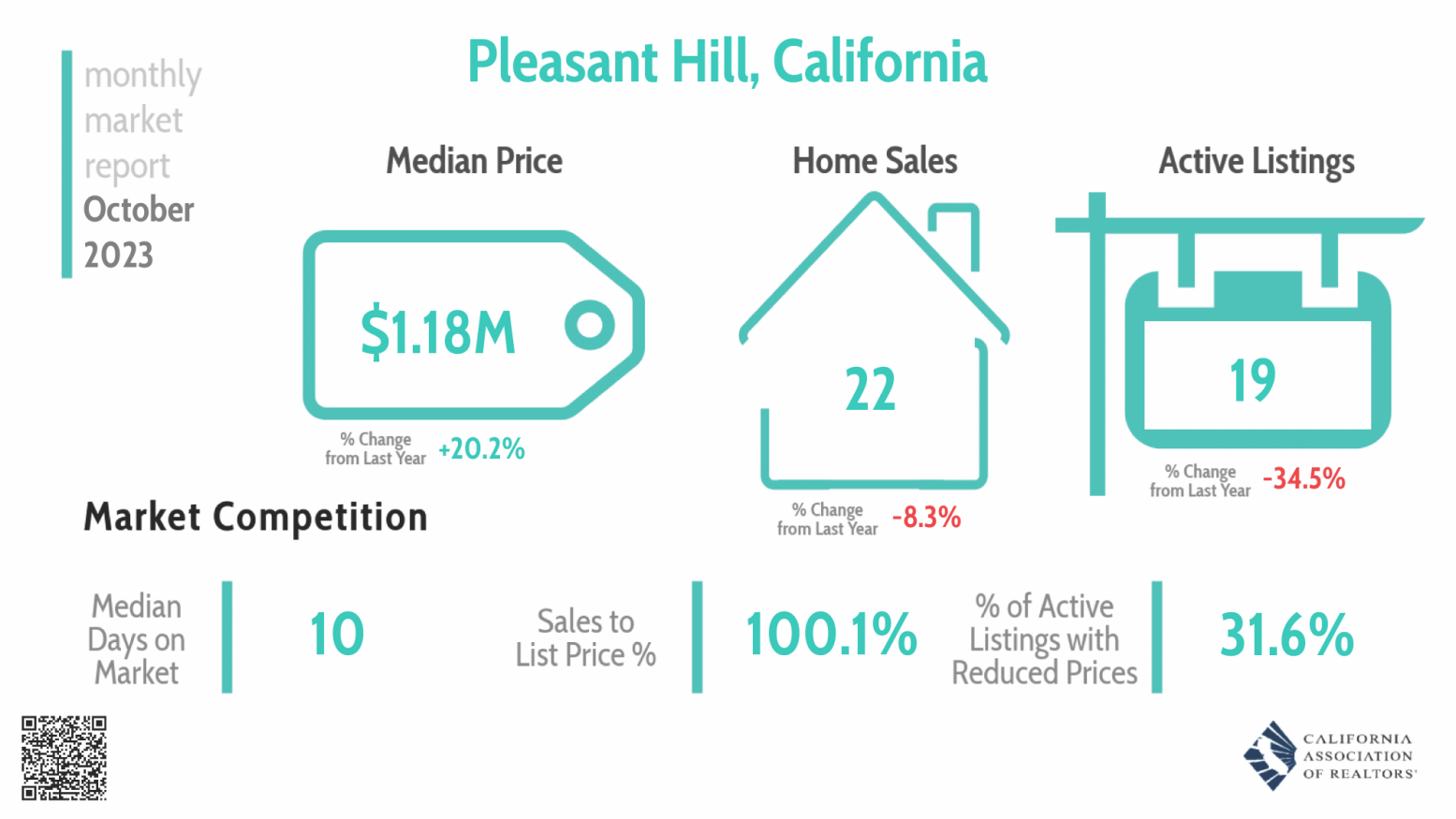 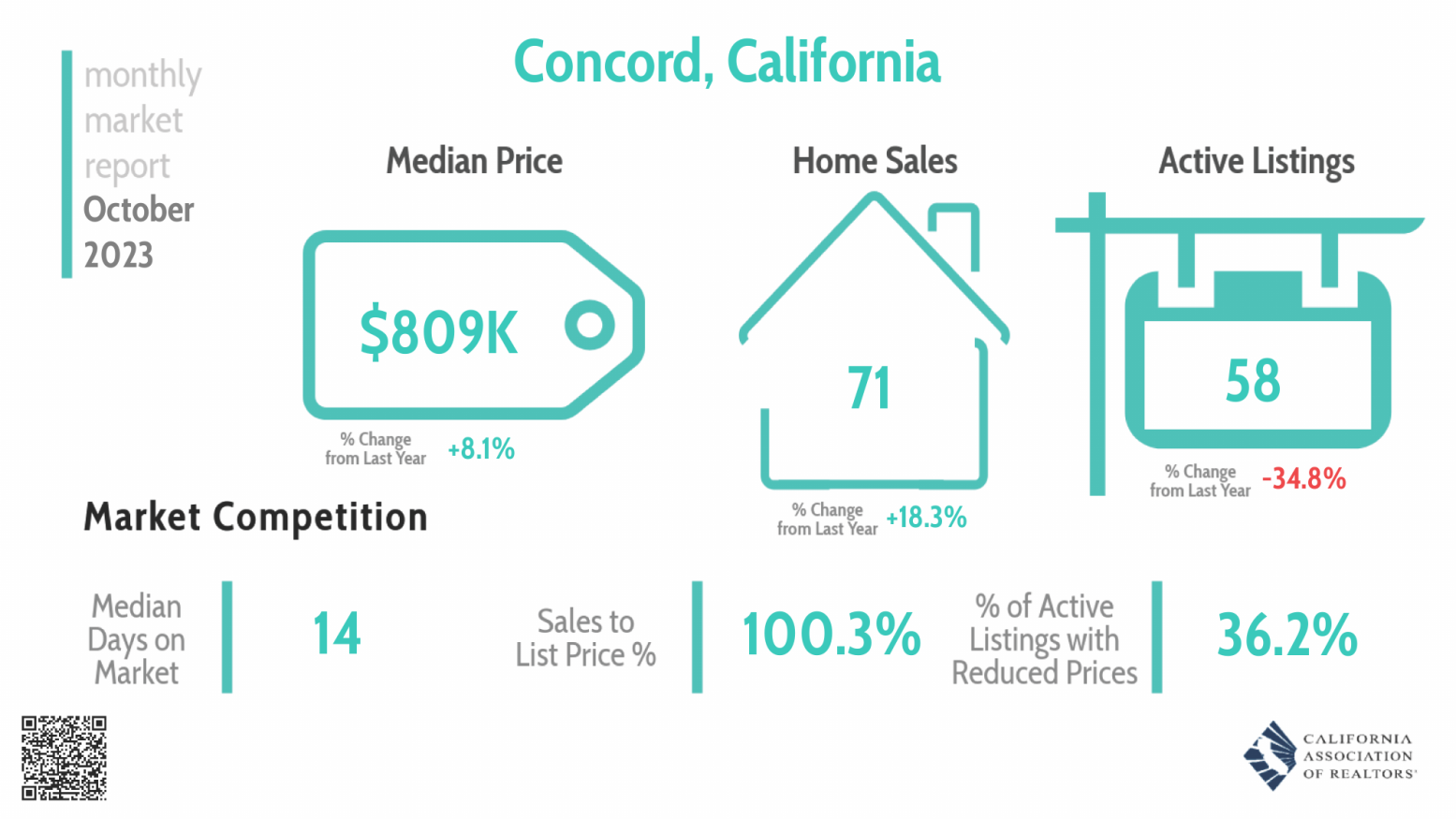 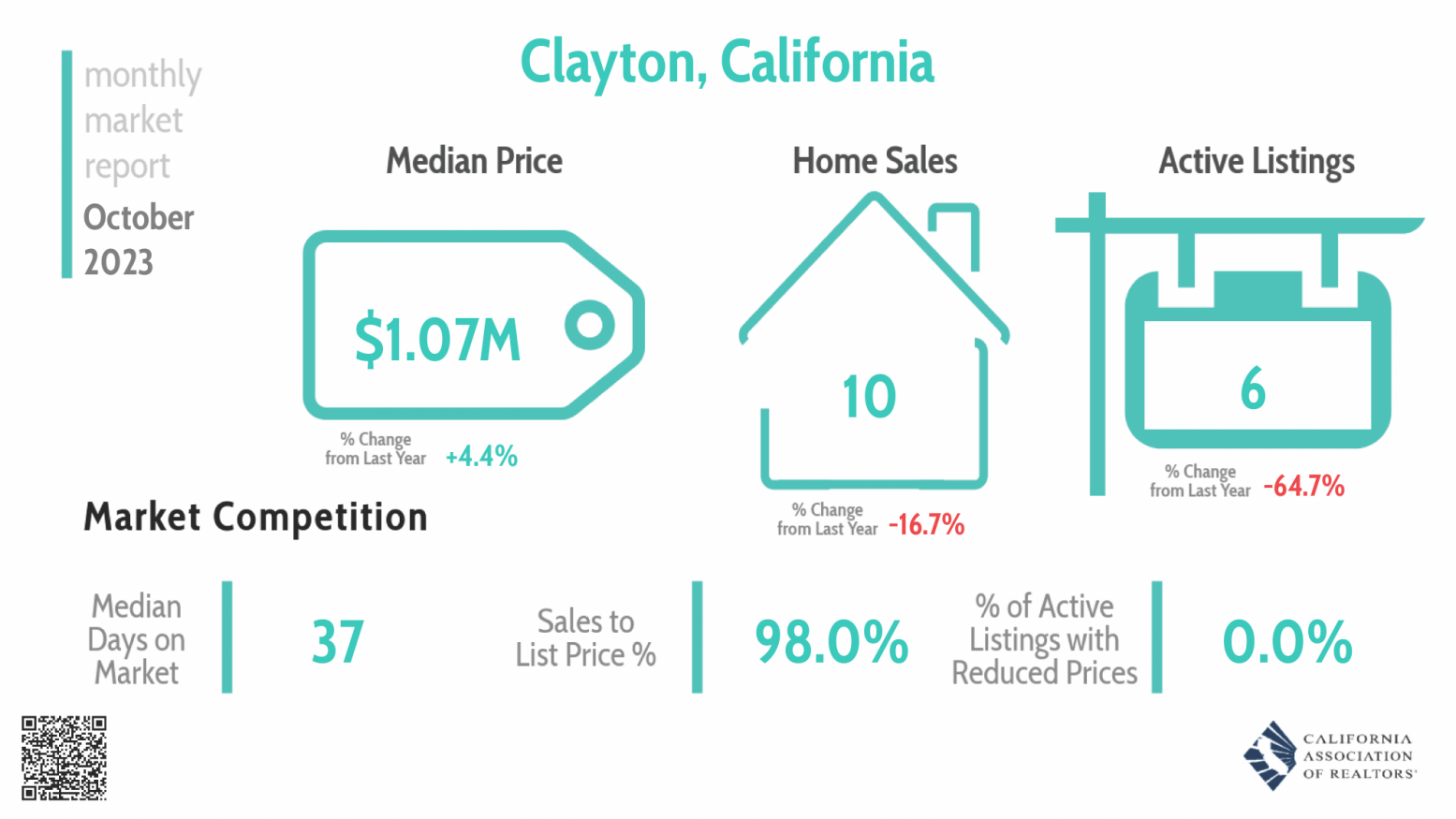 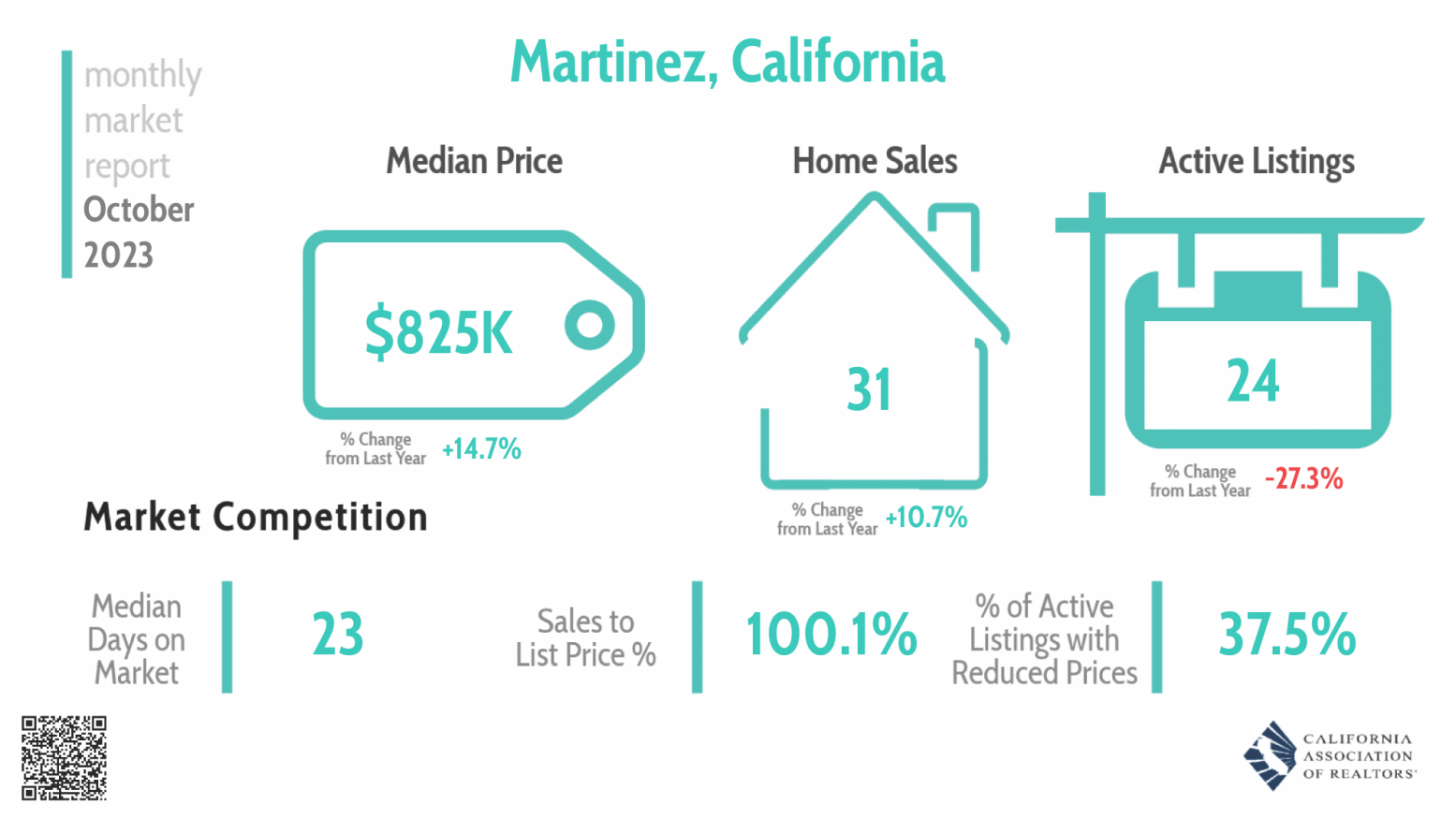 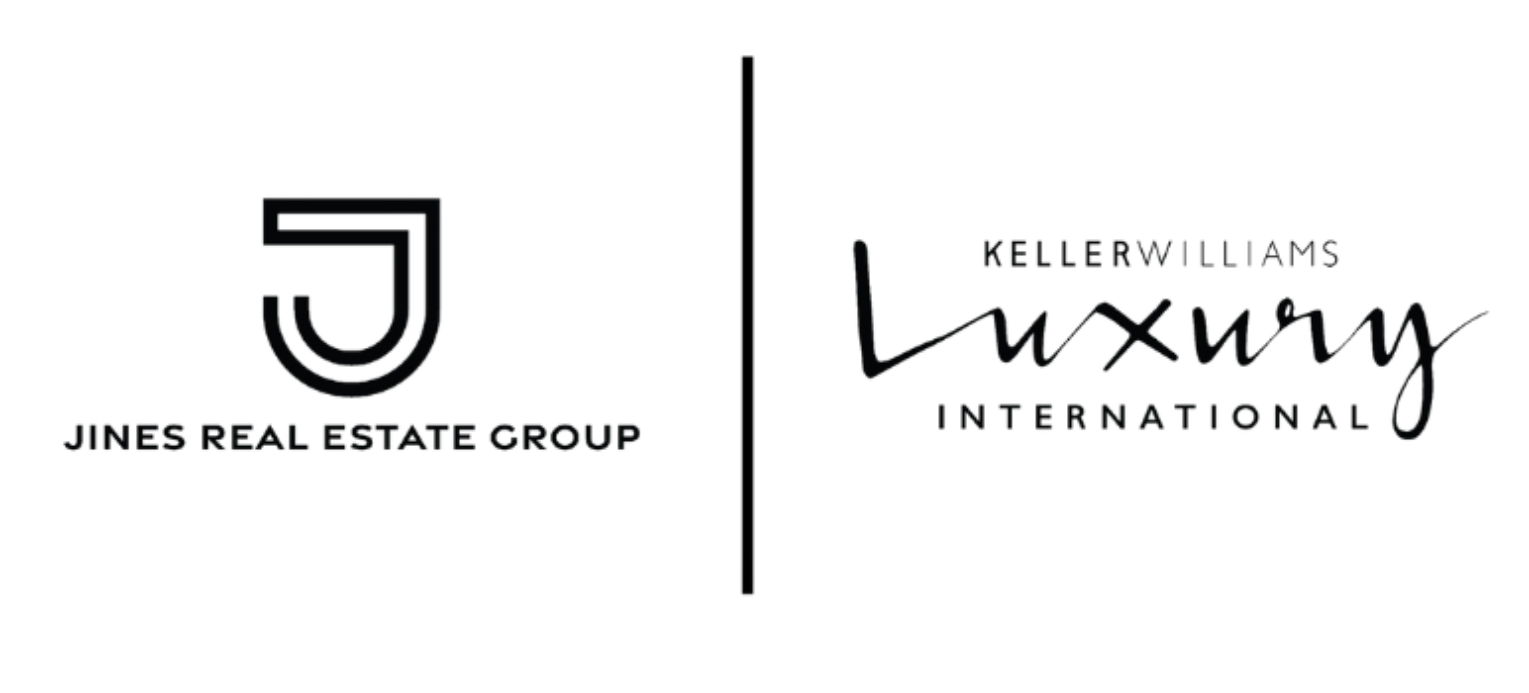 Most Expensive vs Most Affordable
www.JinesRE.com     -     Nathan@JinesRE.com     -     Phone: 510-220-4714
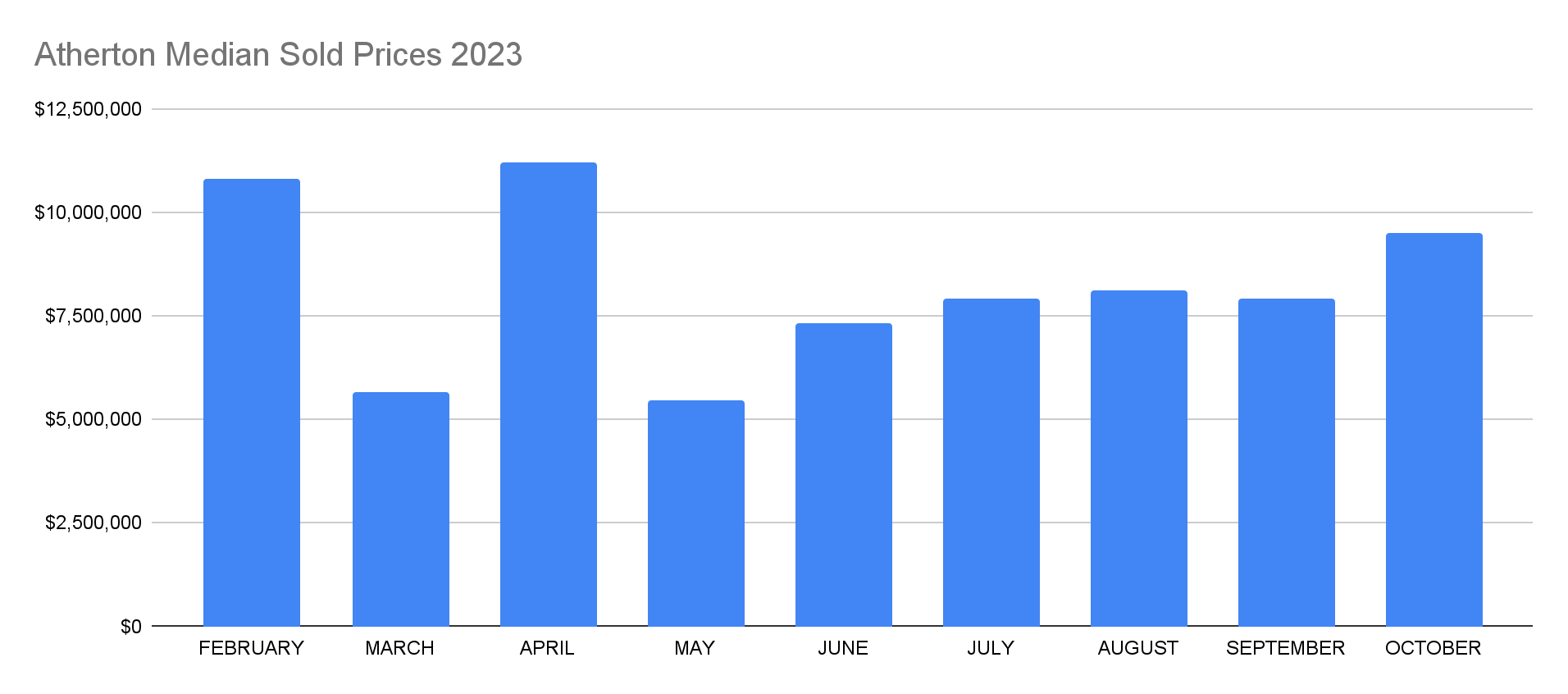 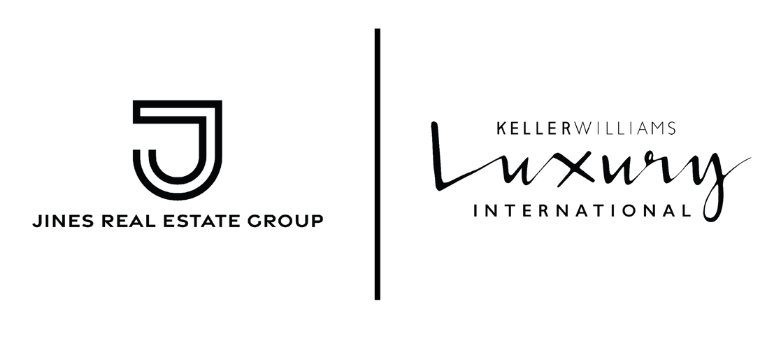 www.JinesRE.com     -     Nathan@JinesRE.com     -     Phone: 510-220-4714
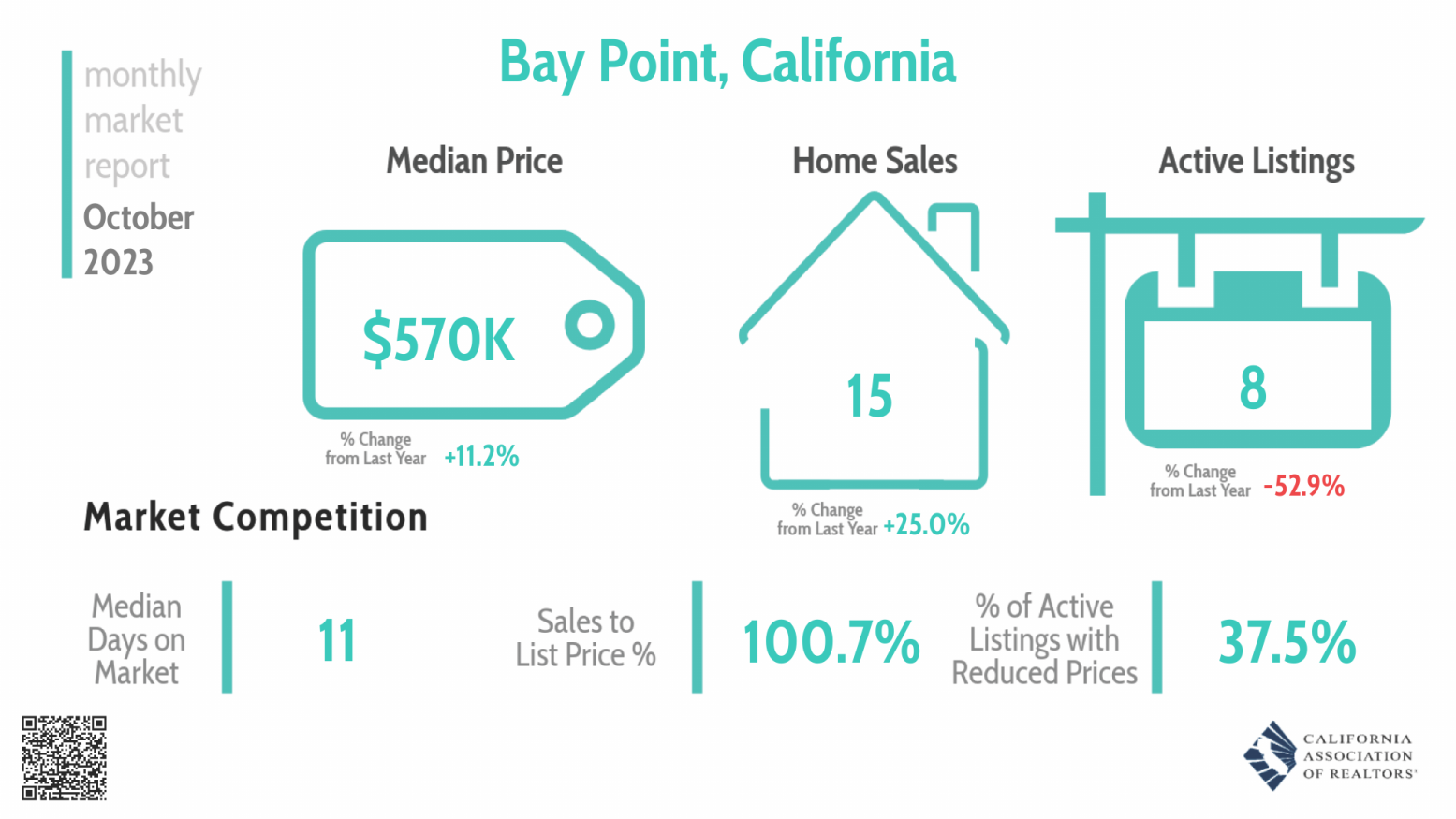 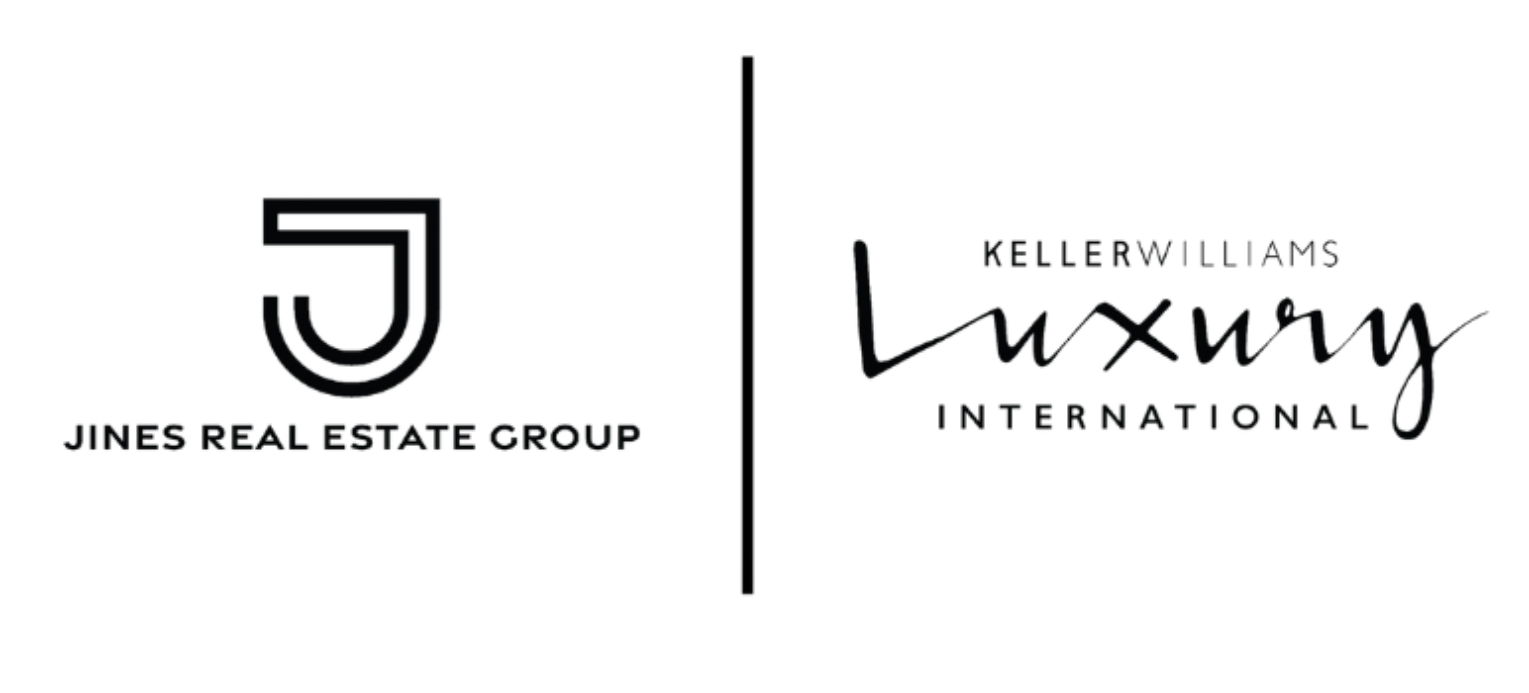 BAY AREA
www.JinesRE.com     -     Nathan@JinesRE.com     -     Phone: 510-220-4714
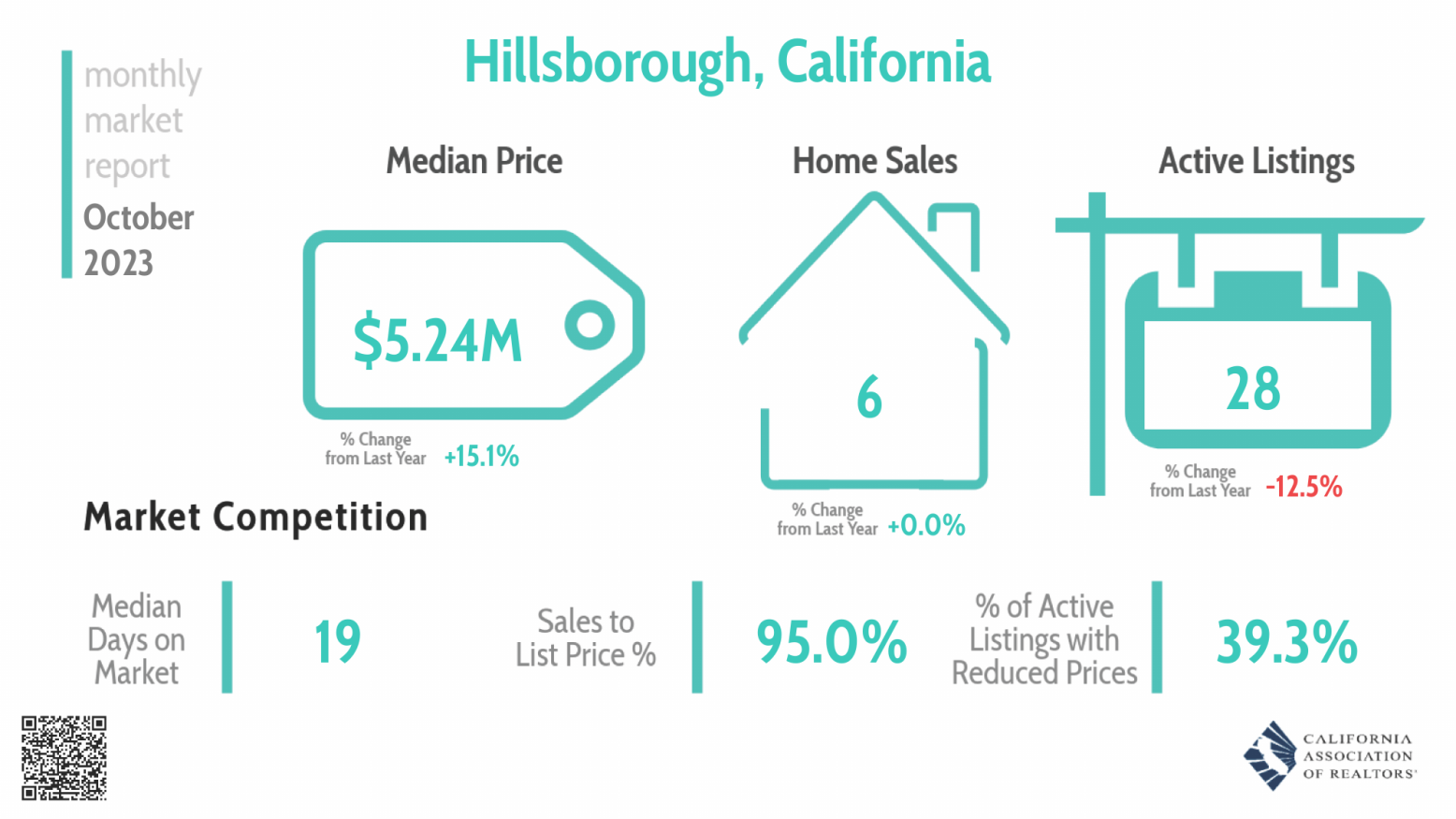 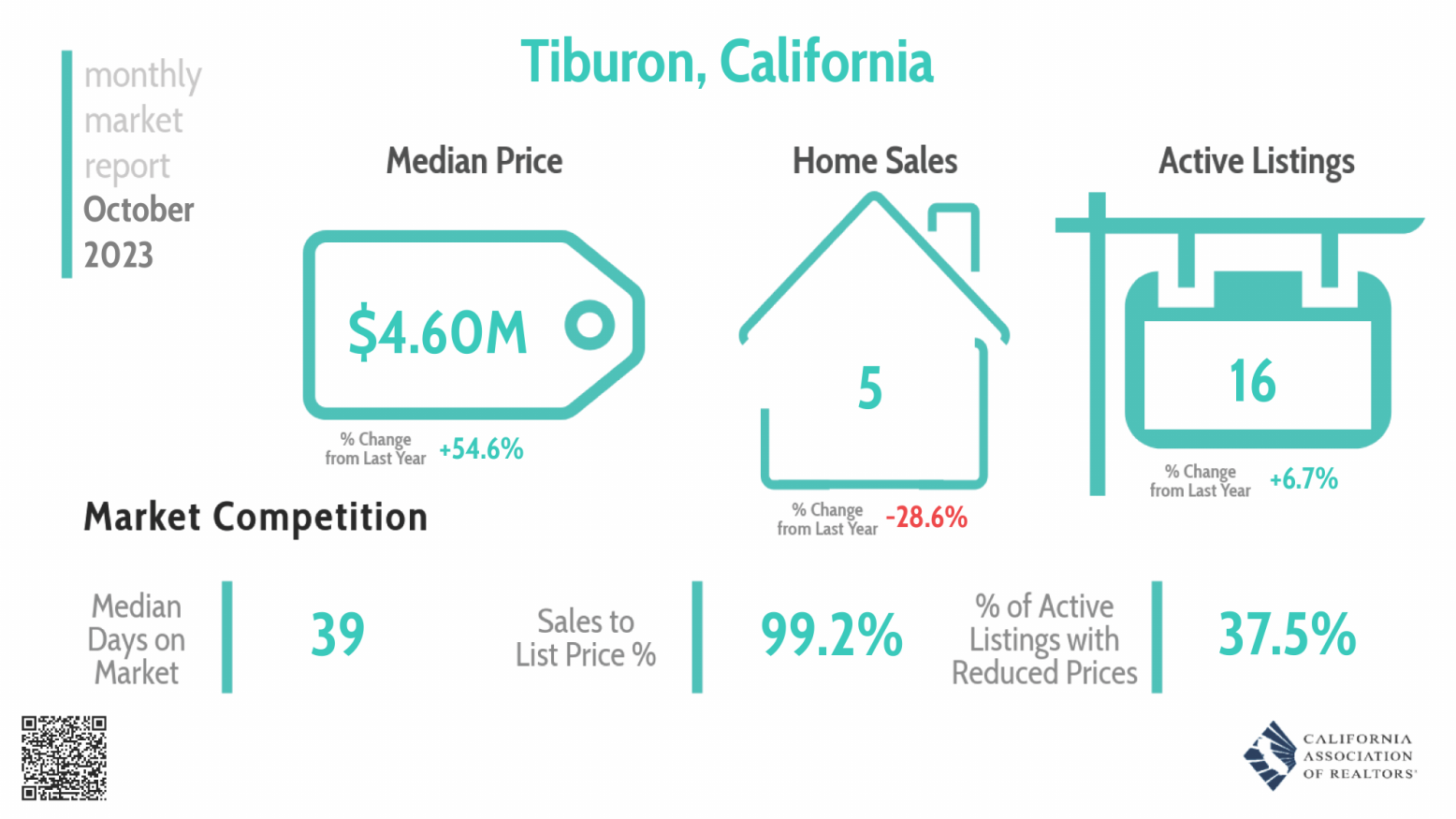 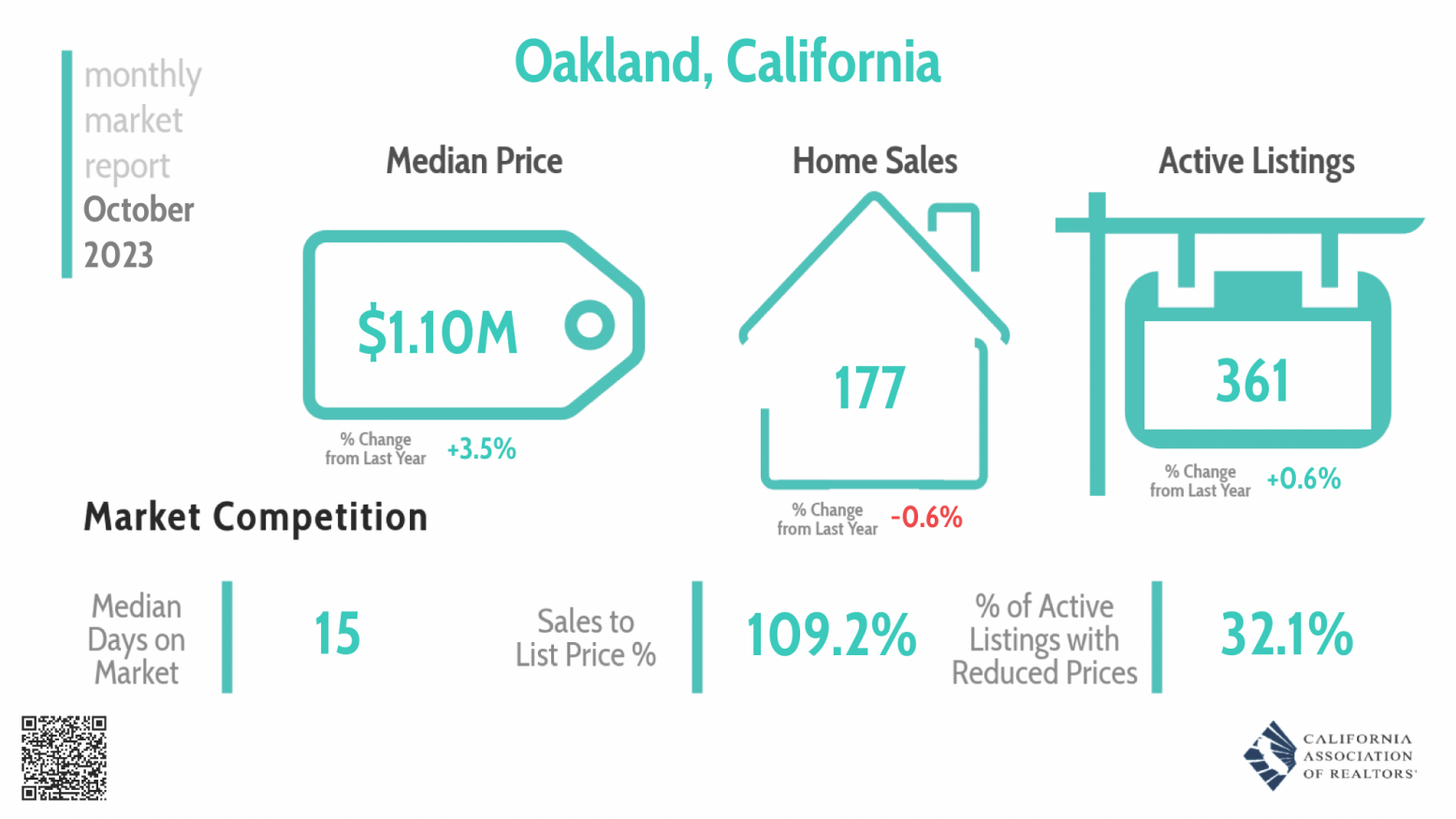 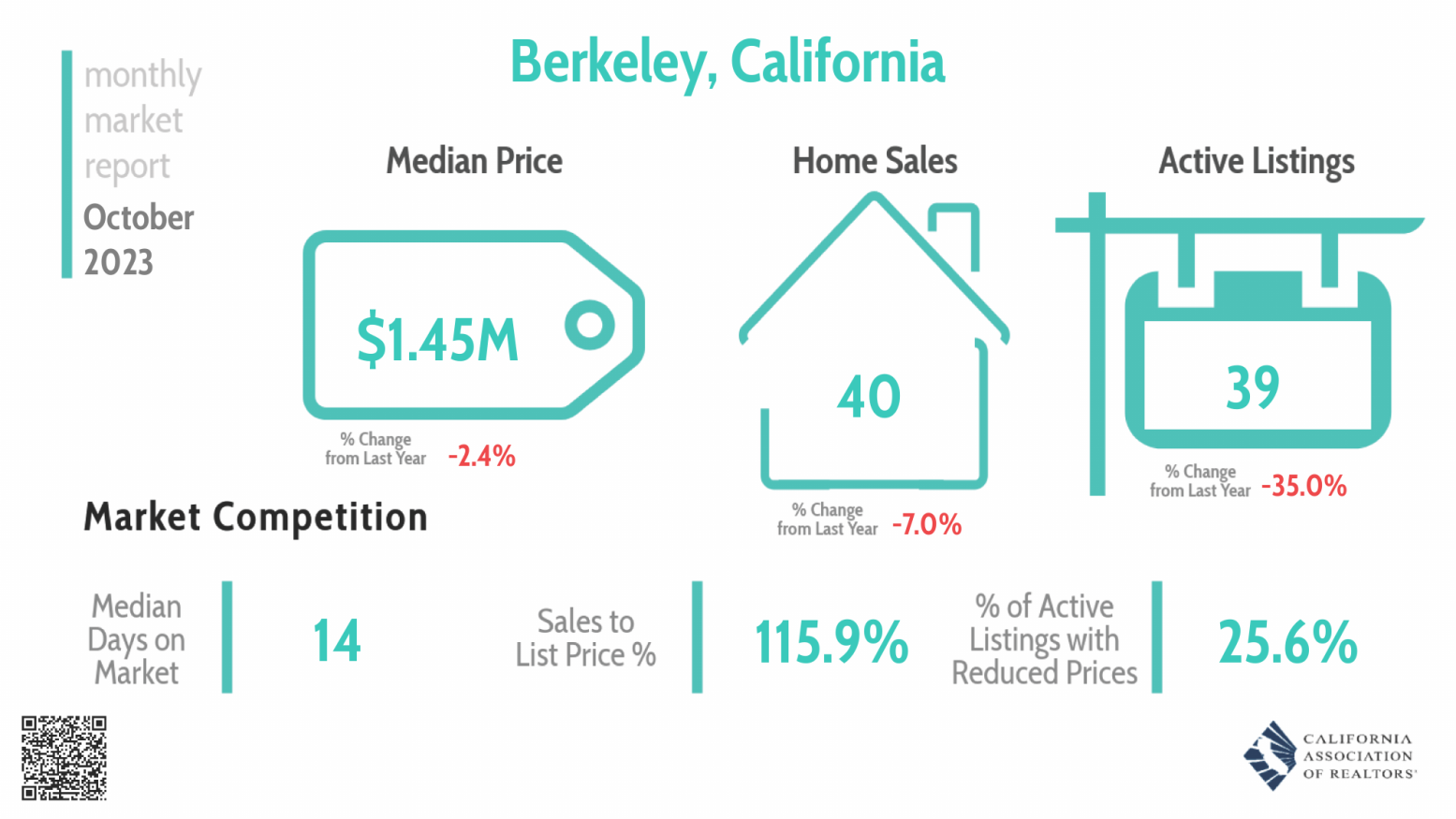 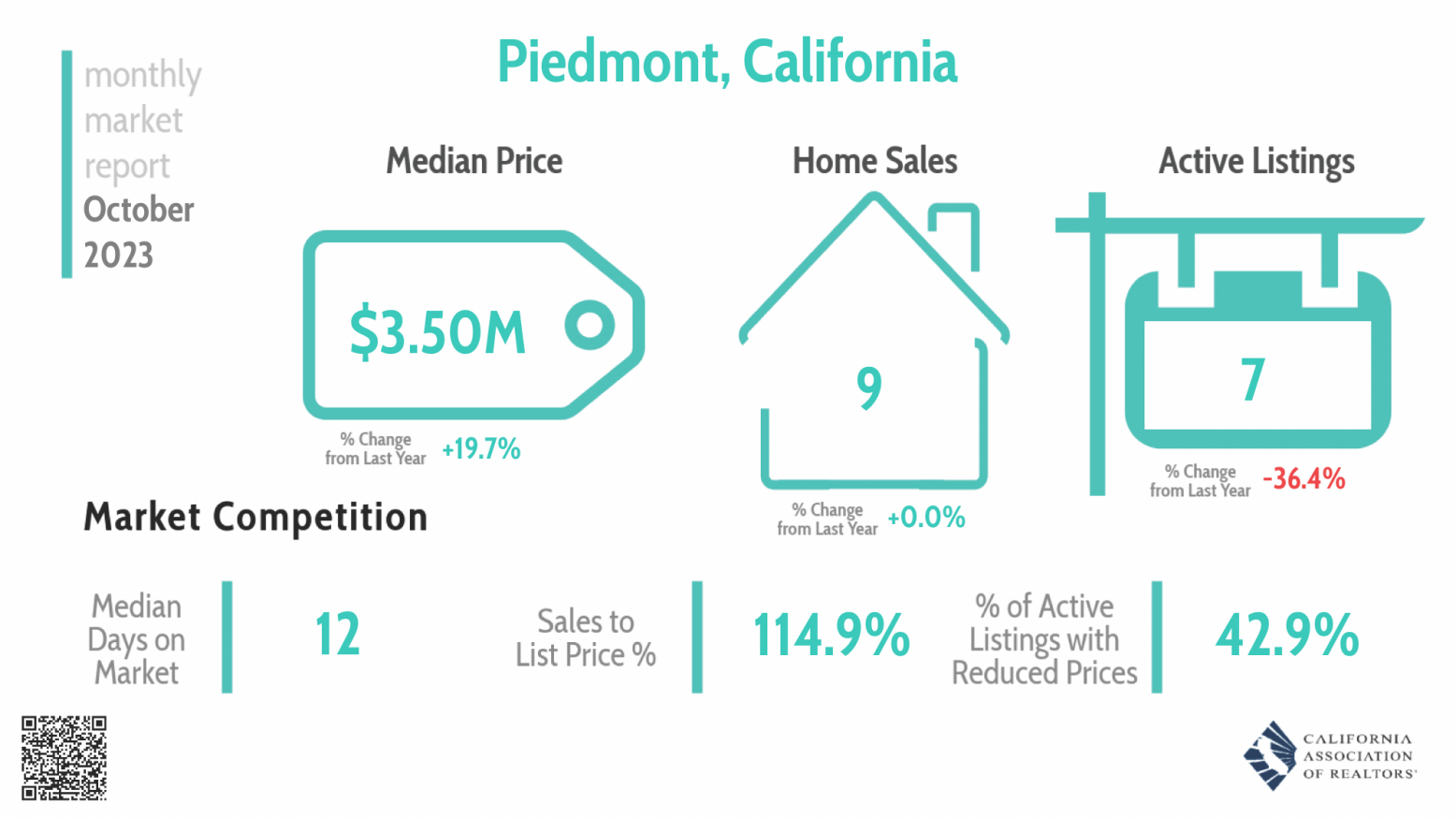 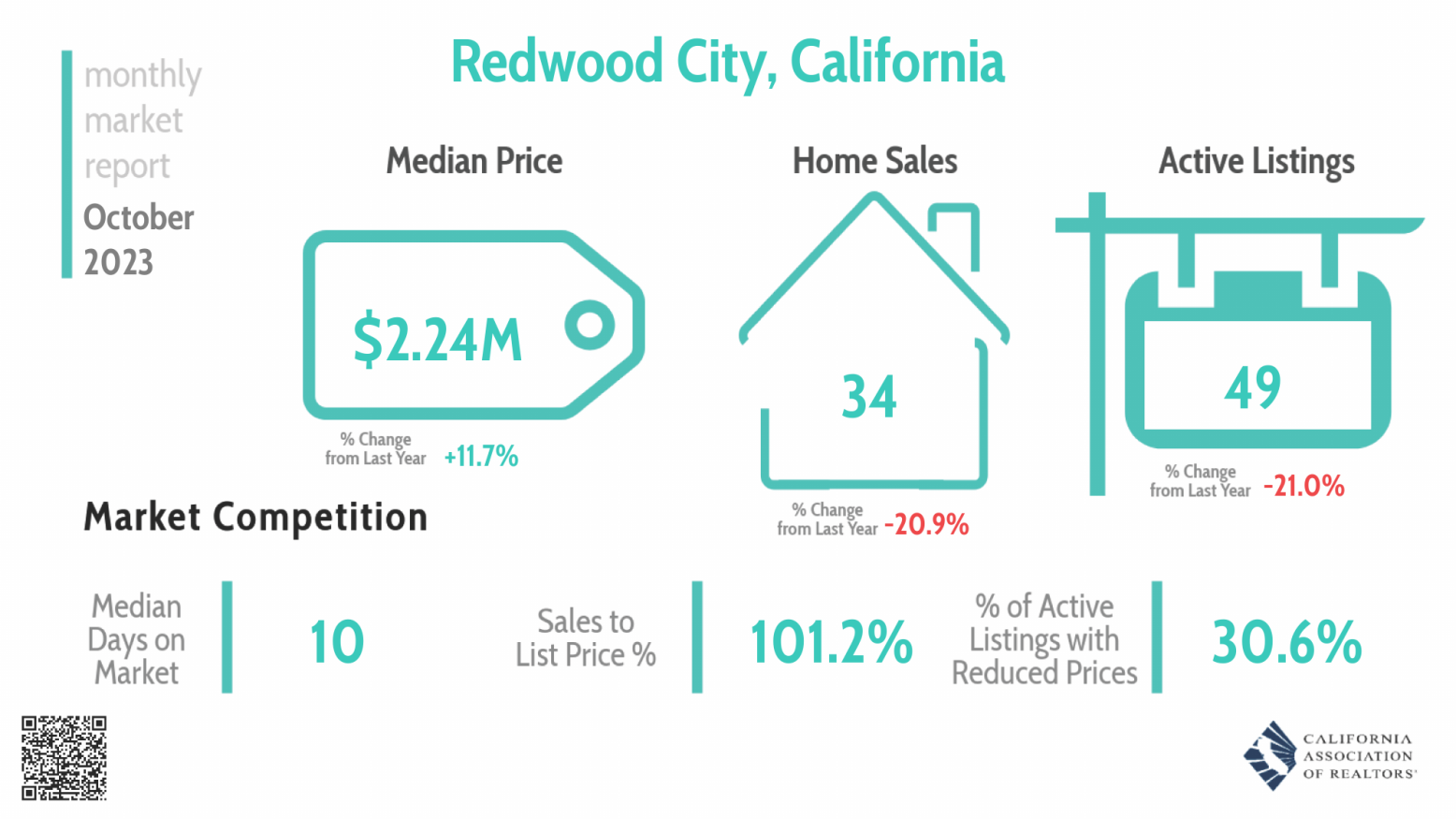 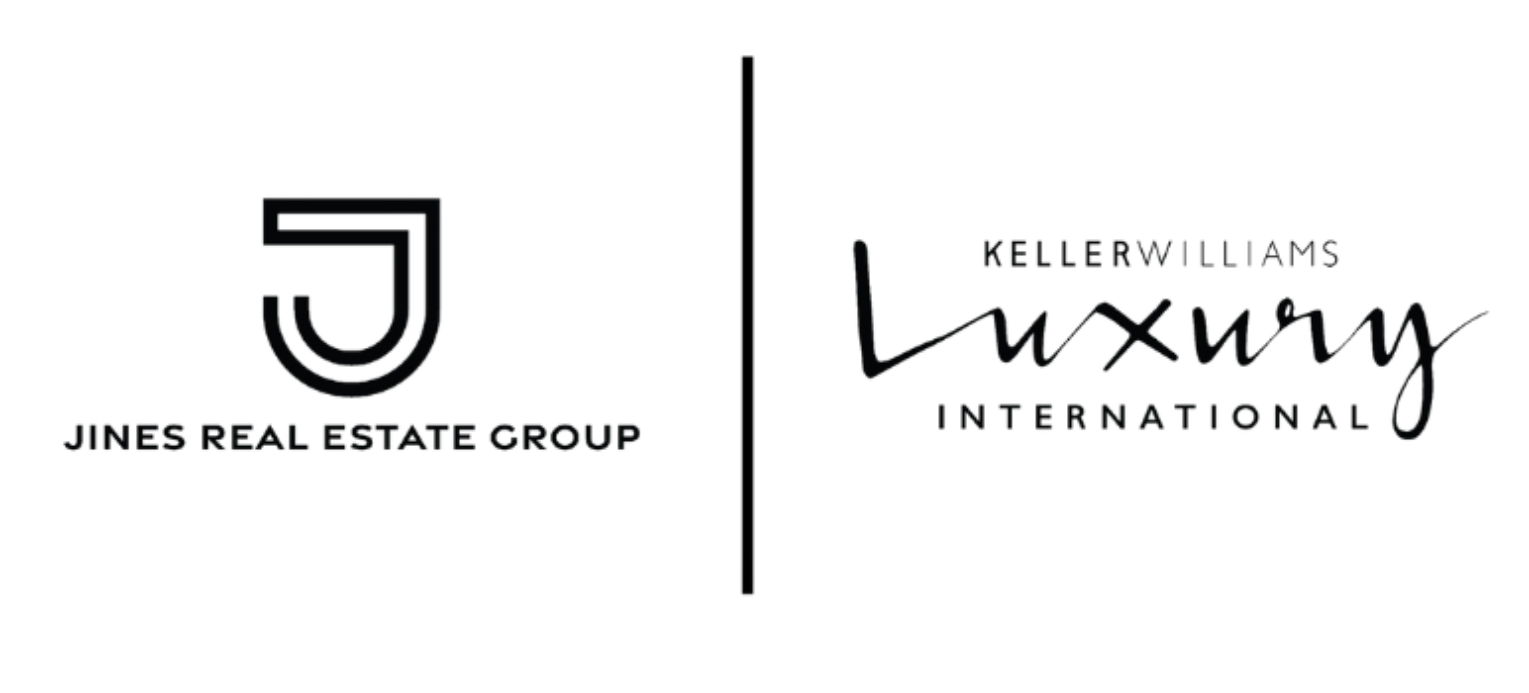 Jines Real Estate Group
www.JinesRE.com     -     Nathan@JinesRE.com     -     Phone: 510-220-4714
“We know how hard you have worked to get where you are. So when it's time to buy or sell, you should be able to lean on someone else. We relieve the pressure with results-oriented advice and an exclusive service experience."
Nathan Jines
www.JinesRE.com     -     Nathan@JinesRE.com     -     Phone: 510-220-4714
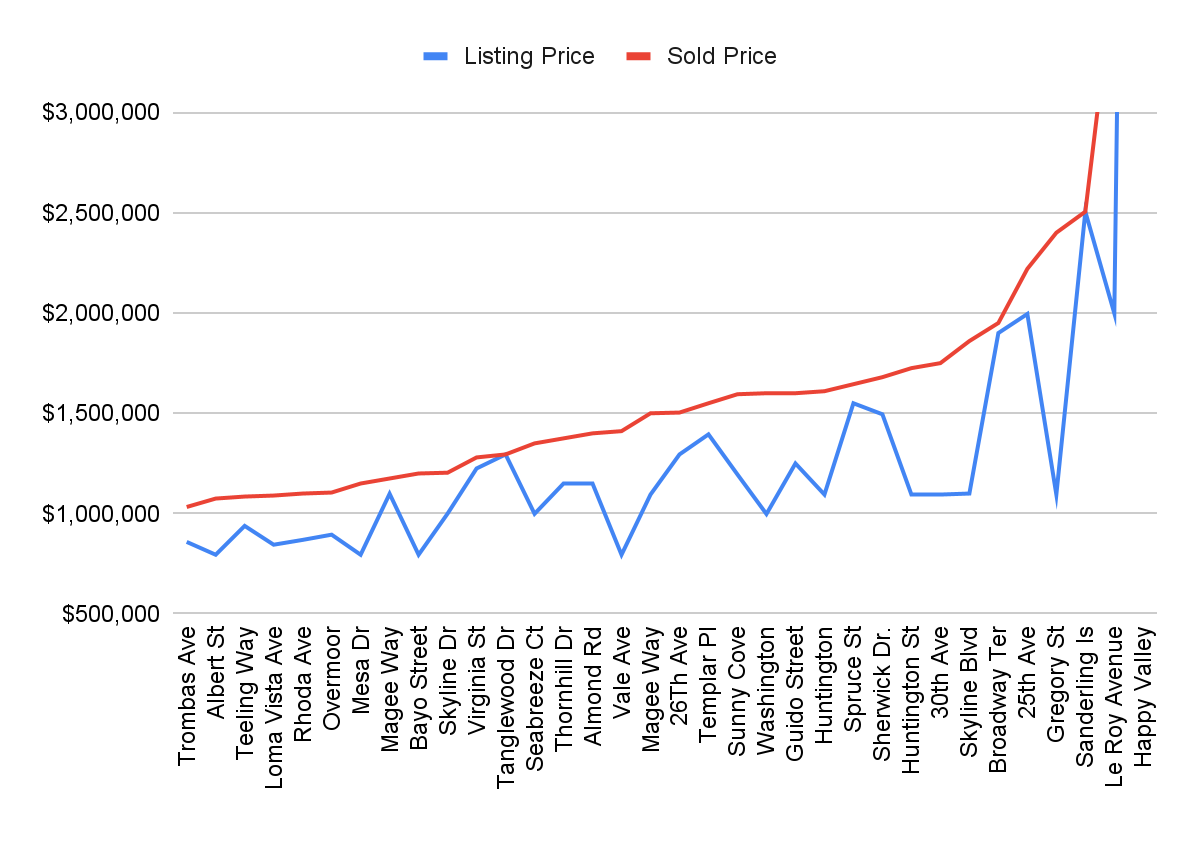 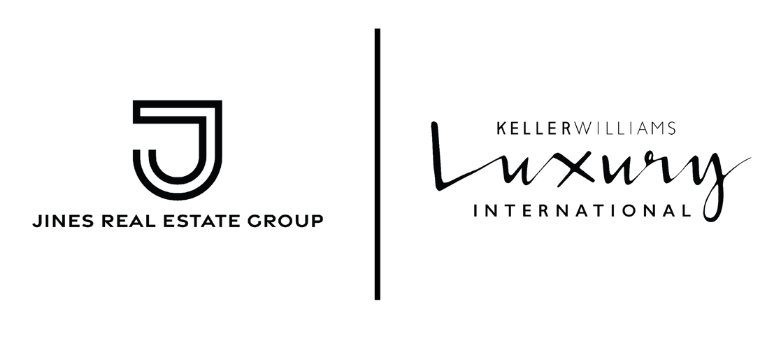 www.JinesRE.com     -     Nathan@JinesRE.com     -     Phone: 510-220-4714
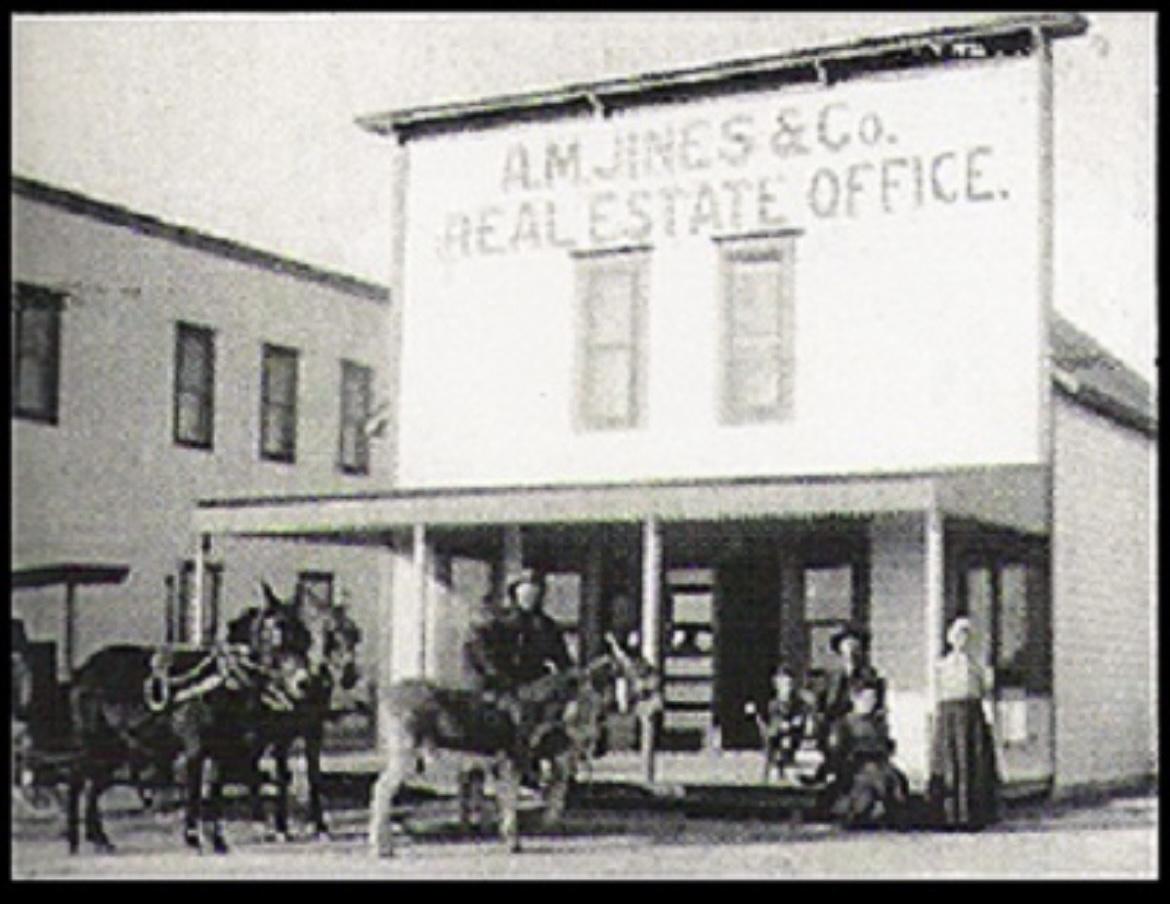 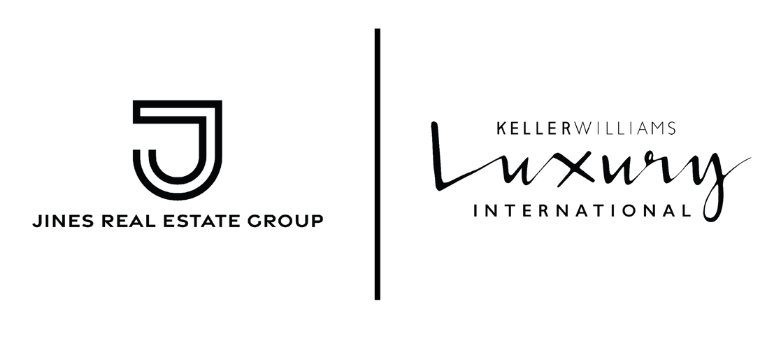 www.JinesRE.com     -     Nathan@JinesRE.com     -     Phone: 510-220-4714
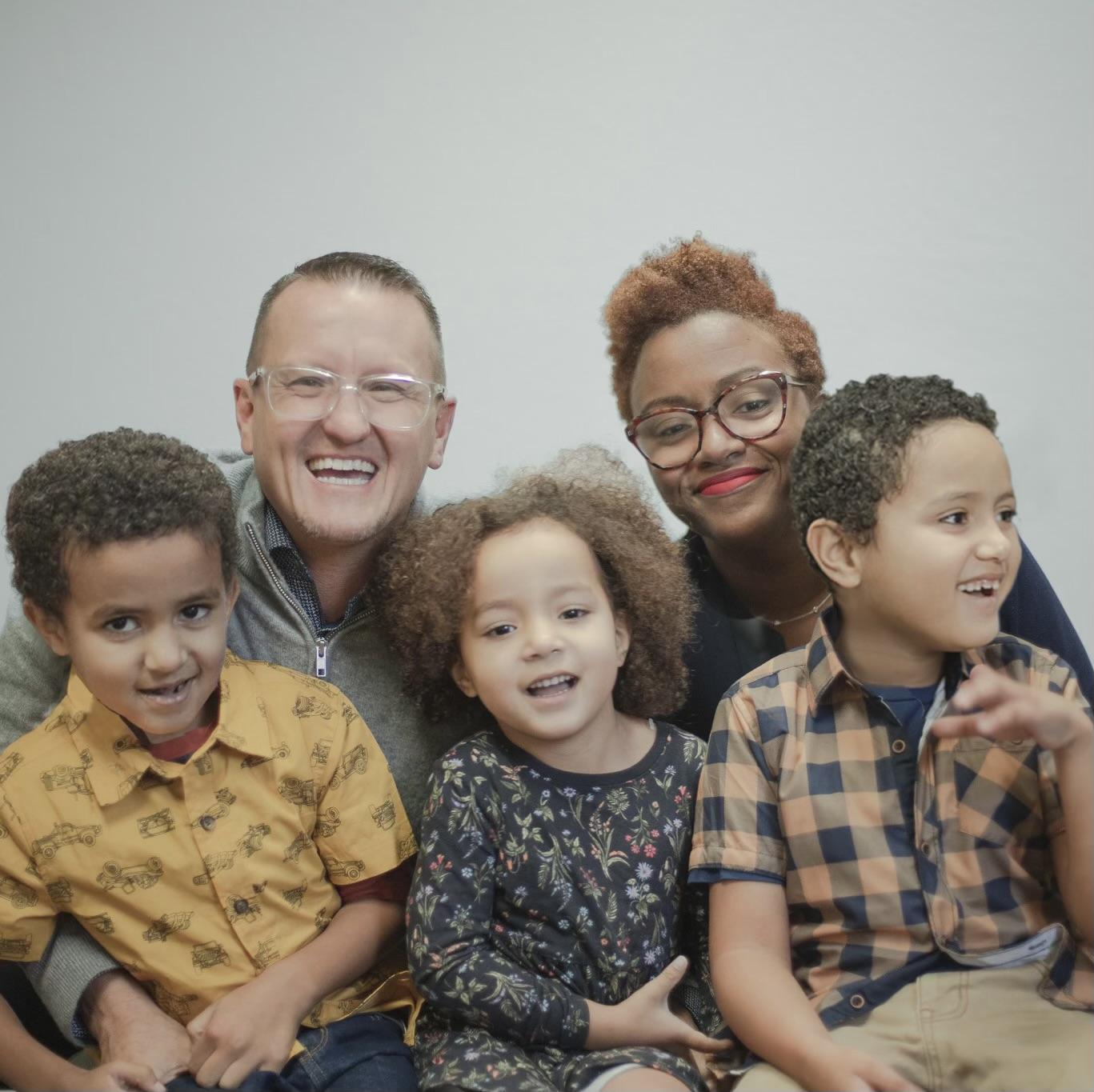 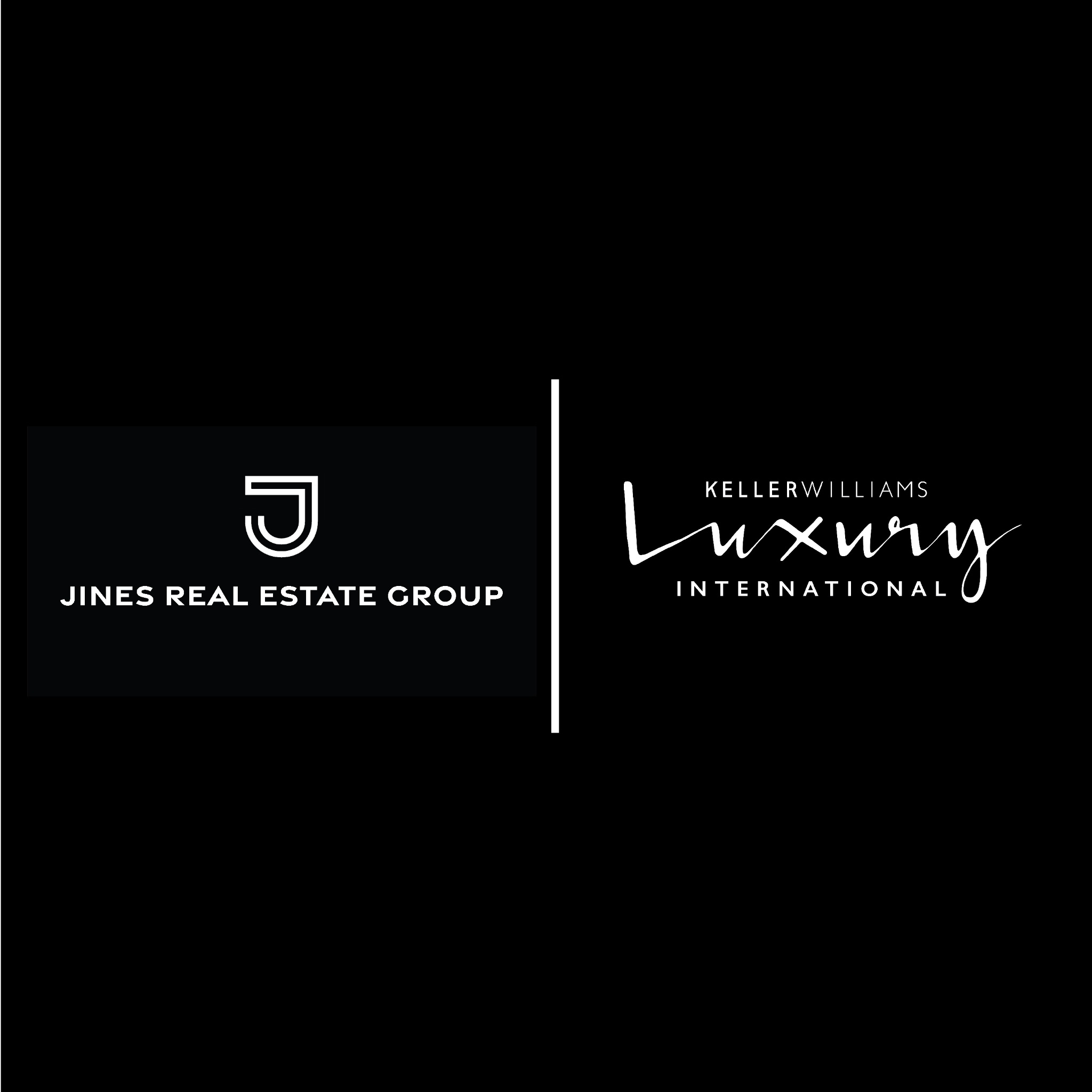 Q&A Contact Details
www.JinesRE.com
Nathan@JinesRE.com
Phone: 510-220-4714
[Speaker Notes: 5% 6% 7% 

buy down
15,500 per point on a 

2/1 buy down

5 for one  year, second year 6, then regular rate

permanently to buy it down
7% at 970k

lowest you can buy it down is 5.5%—   $61,000  permanent buy down —    6% of the purchase price for seller credit 

go to a rate calculator — difference in payment between 5% and 6%

— goes into account— which pays down extra
— if rates fall to 5% in a year, it goes to pay down the $$$— refinances or sell,  
—]